قاعدة البيانات 
Microsoft Access 2016
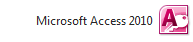 النماذج و التقارير -
أ.مشاعل المطلق
1
قاعدة بيانات أكسيس :    

قائمة على جمع البيانات وتخزينها داخل جداول تتكون من : 
أعمدة : تظهر صفات البيانات . 
صفوف : تمثل السجلات التي تحتوي على بيانات .
أعمدة
صفوف
2
هناك صفة مميزة أو فريدة  غير قابله للتكرار و لا يمكن أن تكون خالية تسمى المفتاح الأساسي .
مثال :
في جدول المرضى :
تعيين المفتاح الأساسي للجدول في عرض التصميم :
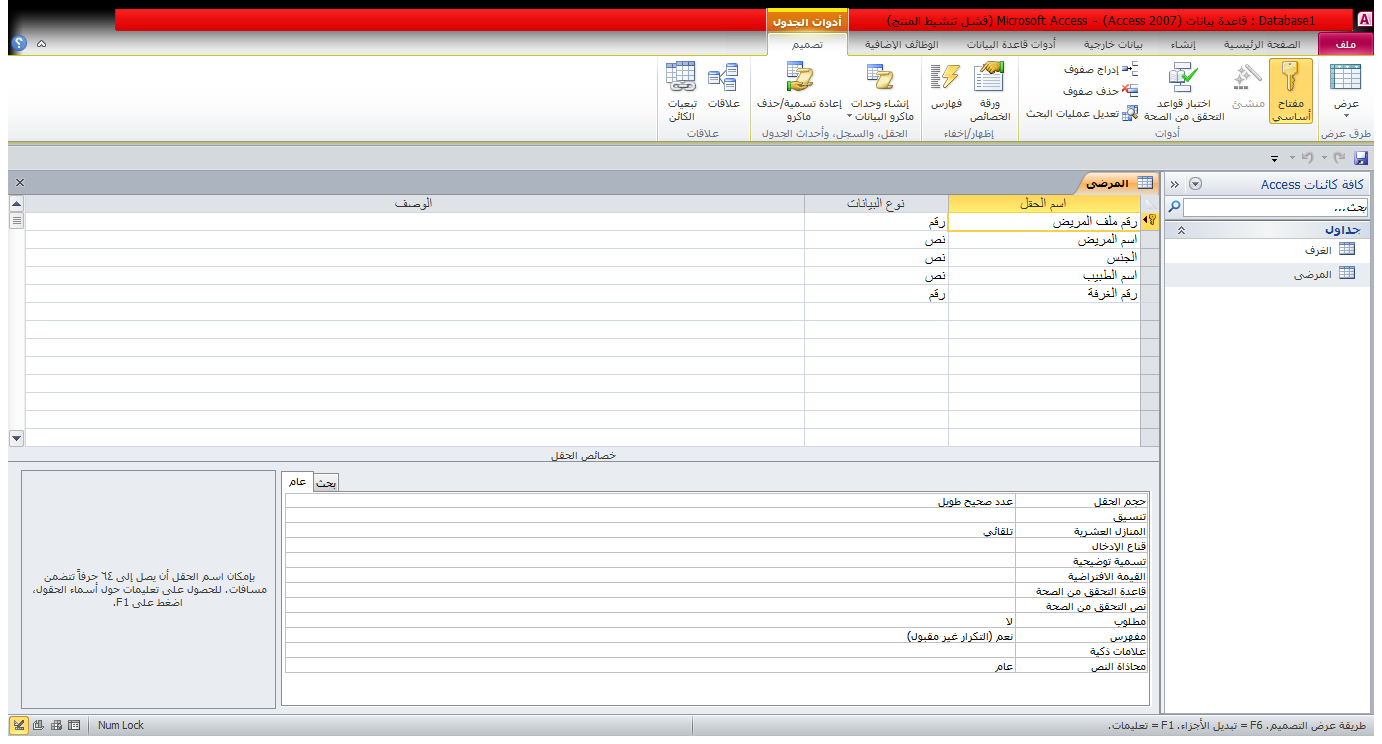 1. تظليل اسم الحقل
2. الضغط على رمز المفتاح في شريط الادوات
خصائص الحقل :
تمكنك من فرض الشروط التي تريدها على اي حقل من حقول الجدول .
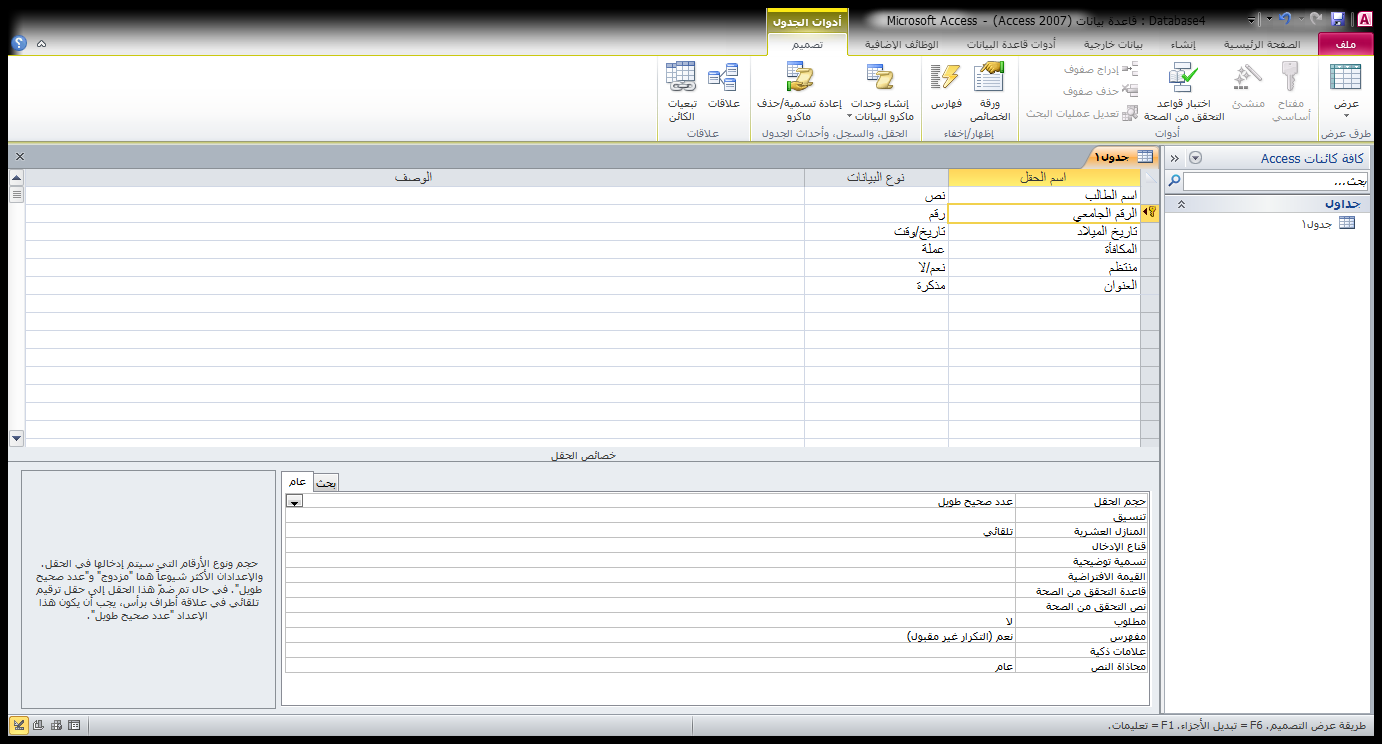 أ.مشاعل المطلق
5
خصائص الحقل
النماذج Forms :
النماذج في قاعدة البيانات تشبه النماذج الورقية فهي تحتوي على خانات معنونة فارغة تعبأ بالبيانات من قبل المستخدم .
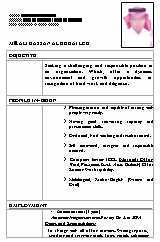 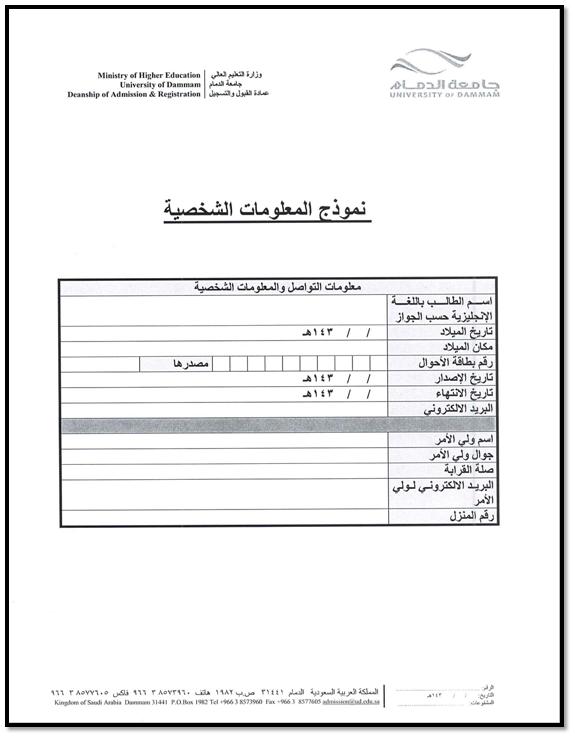 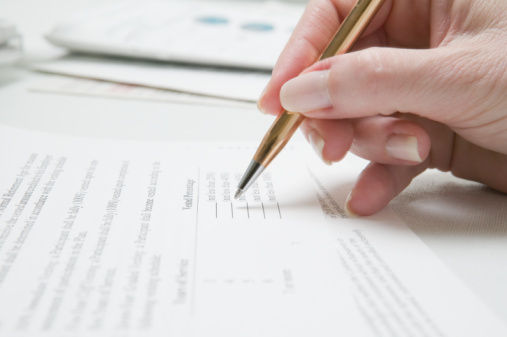 النماذج Forms :
تستخدم النماذج كطريقة ثانية لإدخال البيانات في الجداول , وتعتبر طريقة سهلة لإدخال البيانات على شكل سجل واحد في كل مرة بدلاً من إدخالها في شبكة من الأعمدة و الصفوف .
يقلل النموذج من أخطاء إدخال البيانات .

 النموذج هو واجهة لحقول الجدول ويسري عليه كل ما تم فرضه على الحقول من حيث الخصائص وأنواع البيانات .
إنشاء نموذج :
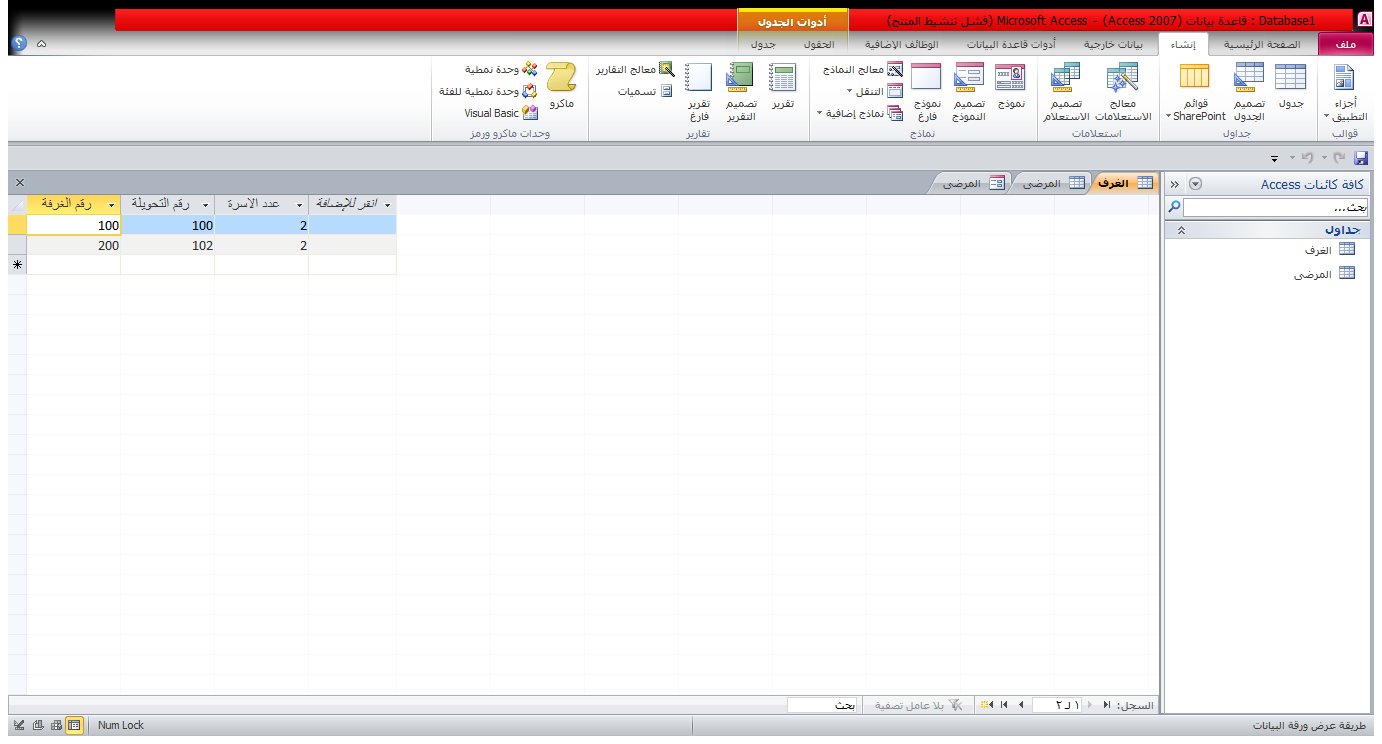 أ.مشاعل المطلق
9
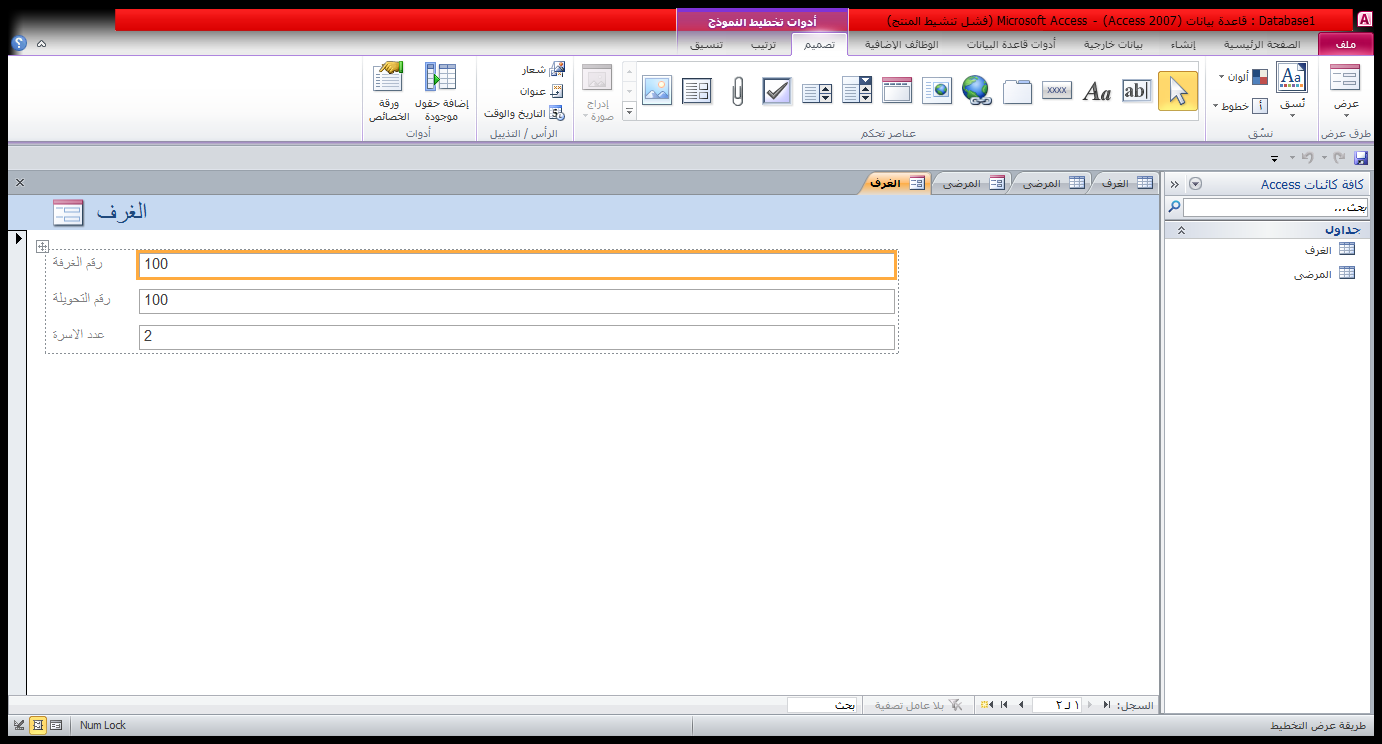 أ.مشاعل المطلق
10
أدوات تصميم النموذج  :
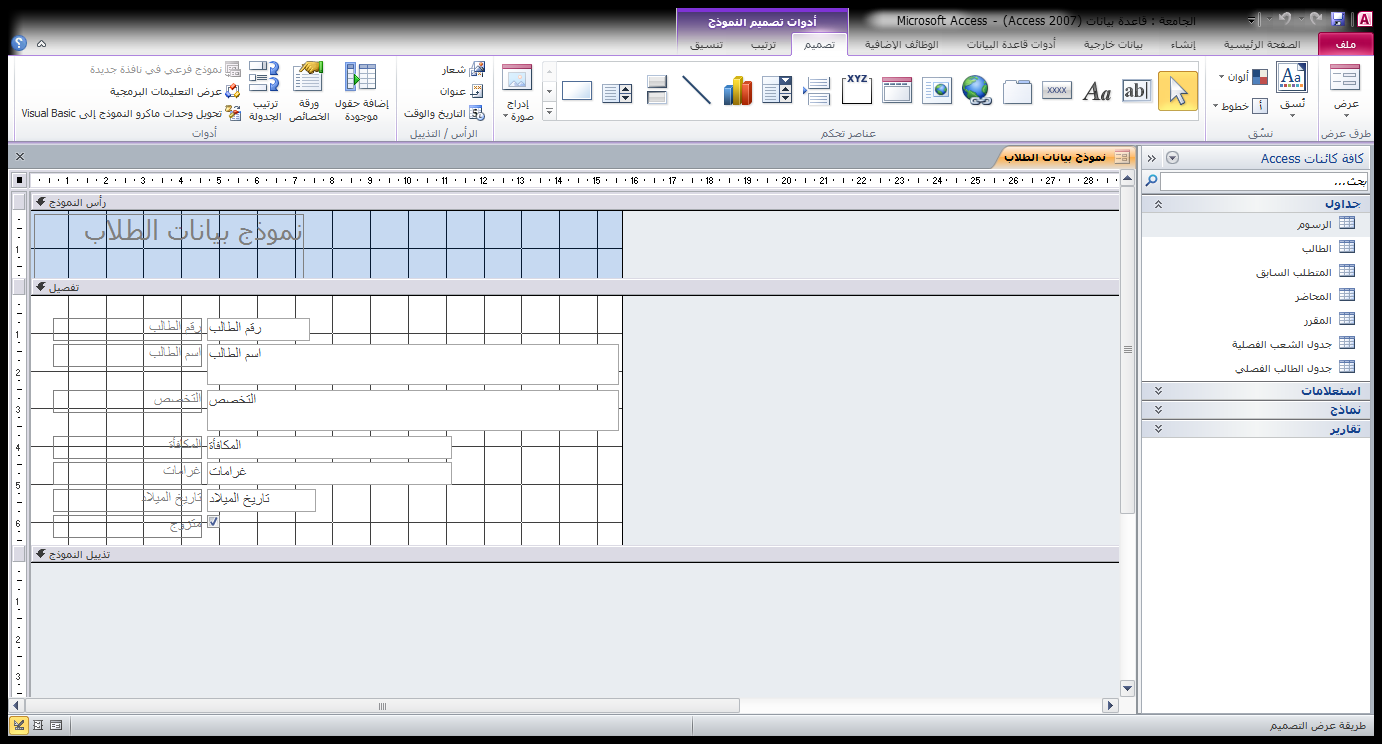 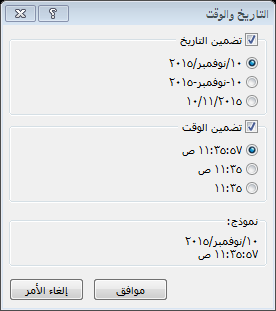 1- إدراج التاريخ والوقت
أ.مشاعل المطلق
11
أدوات تصميم النموذج  :
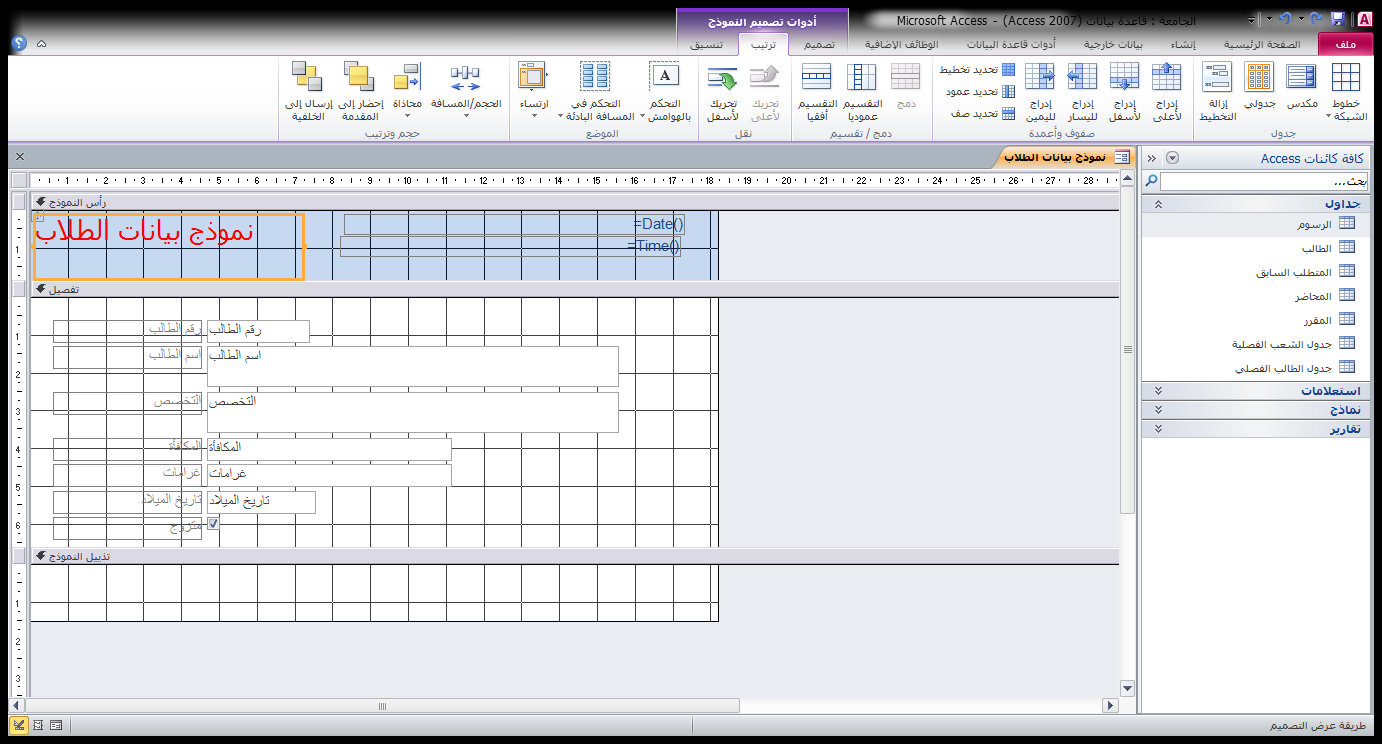 2- ترتيب الحقول
أ.مشاعل المطلق
12
أدوات تصميم النموذج  :
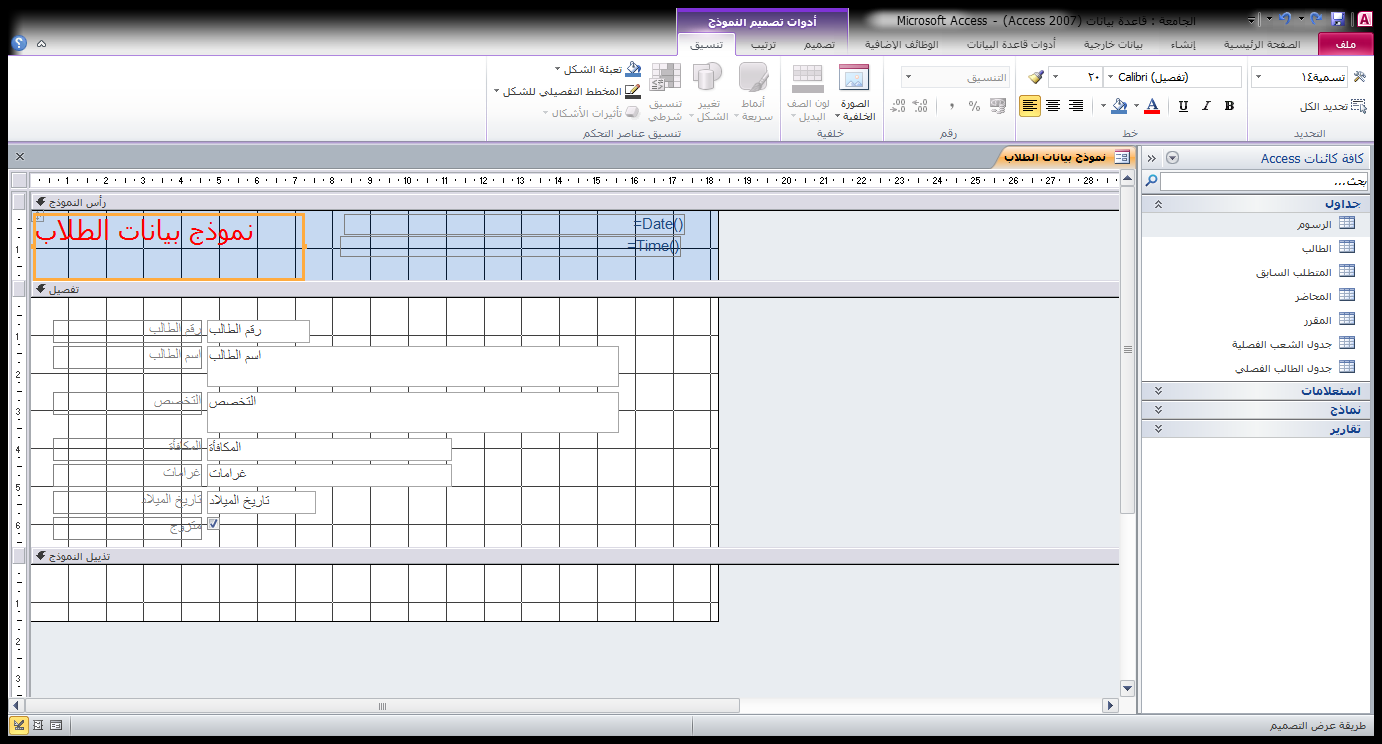 3- تنسيق النصوص
أ.مشاعل المطلق
13
التقارير Reports :
هي الطريقة الرسمية لعرض وطباعة البيانات التي يتم استرجاعها من قاعدة البيانات لا تسمح التقارير للمستخدم من تعديل بياناتها فهي فقط للقراءة والطباعة .
أوجه الاختلاف بين التقارير و النماذج :
لا يمكن استخدام التقارير لإدخال البيانات كما هو الحال في النماذج.
الهدف من تصميم التقارير هو الحصول عليها مطبوعة على ورق , 
  أما النماذج فهو اظهارها على الشاشه داخل نوافذ .
لا يمكن تعديل البيانات في التقرير .
إنشاء تقرير باستخدام معالج التقارير :
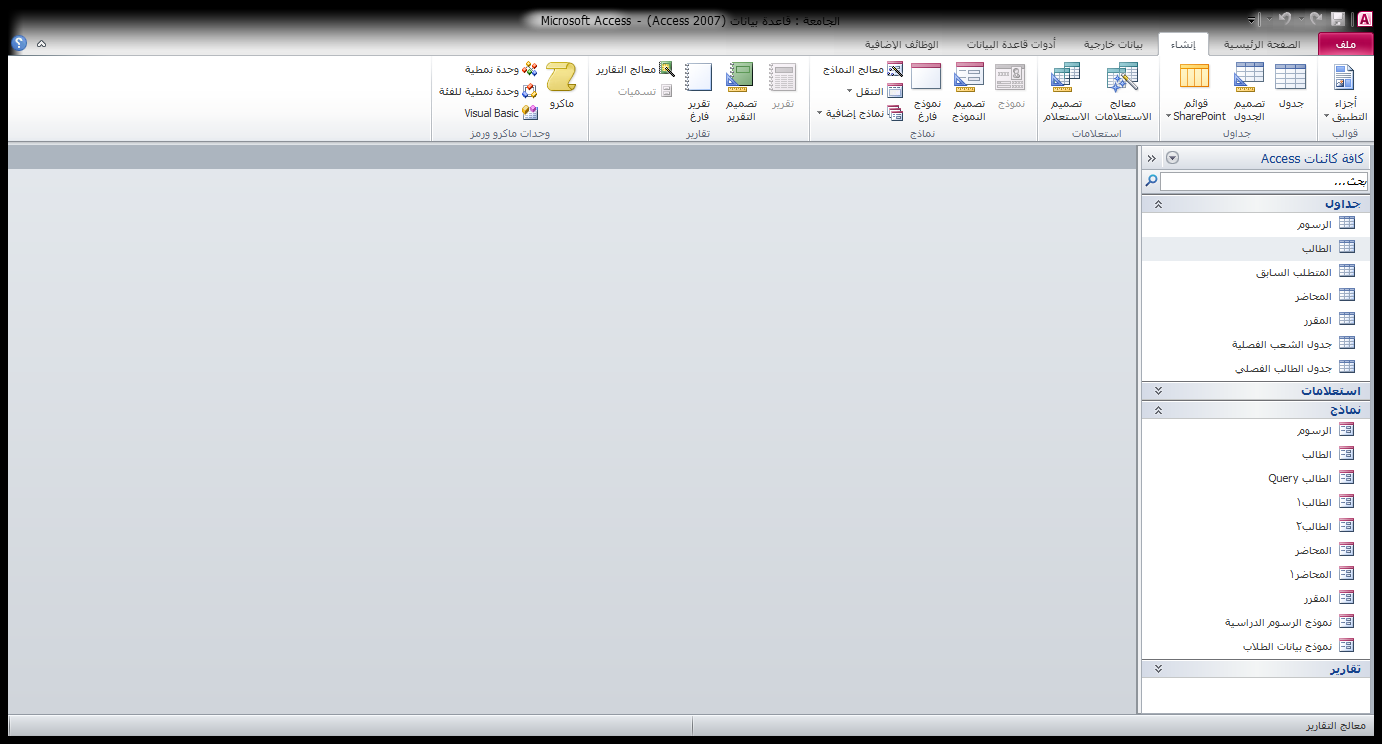 1- يتم اختيار الجدول ثم اختيار الحقول المطلوب اظهار بياناتها
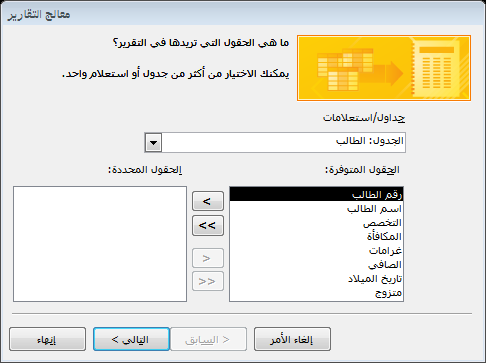 أ.مشاعل المطلق
16
إنشاء تقرير باستخدام معالج التقارير :
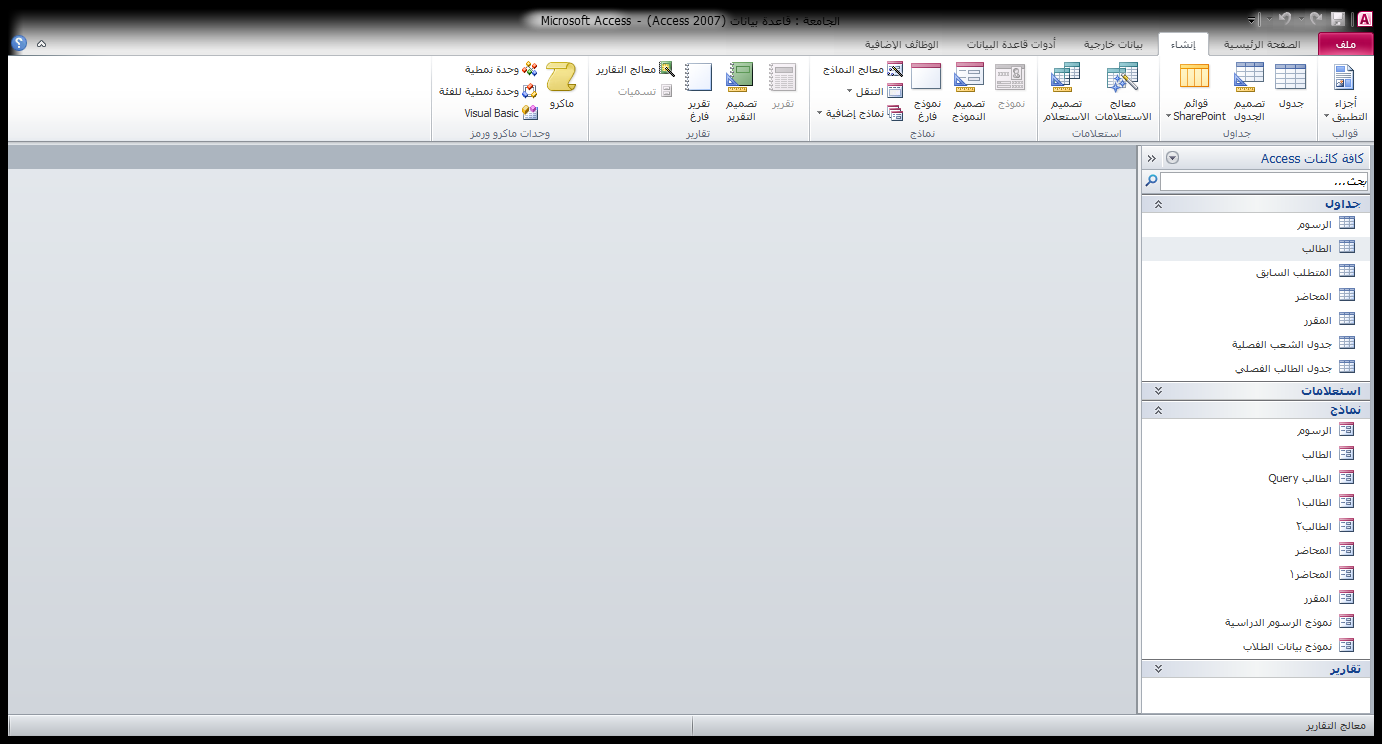 2- اختيار طريقة التجميع
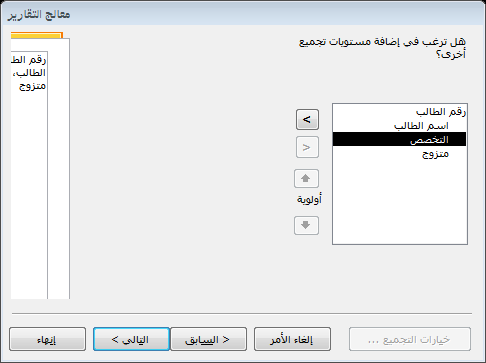 أ.مشاعل المطلق
17
إنشاء تقرير باستخدام معالج التقارير :
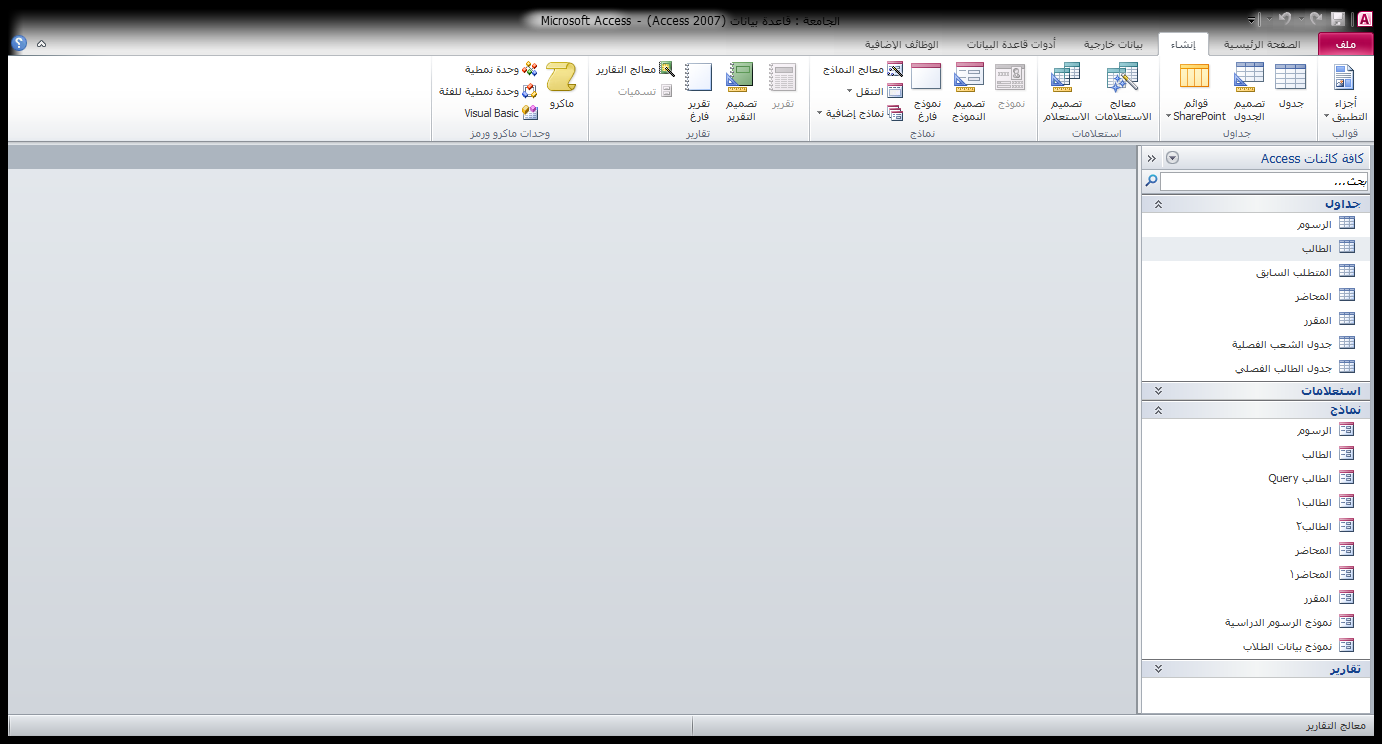 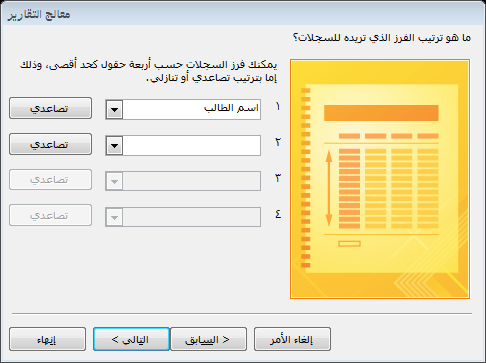 3- اختيار طريقة فرز السجلات
أ.مشاعل المطلق
18
إنشاء تقرير باستخدام معالج التقارير :
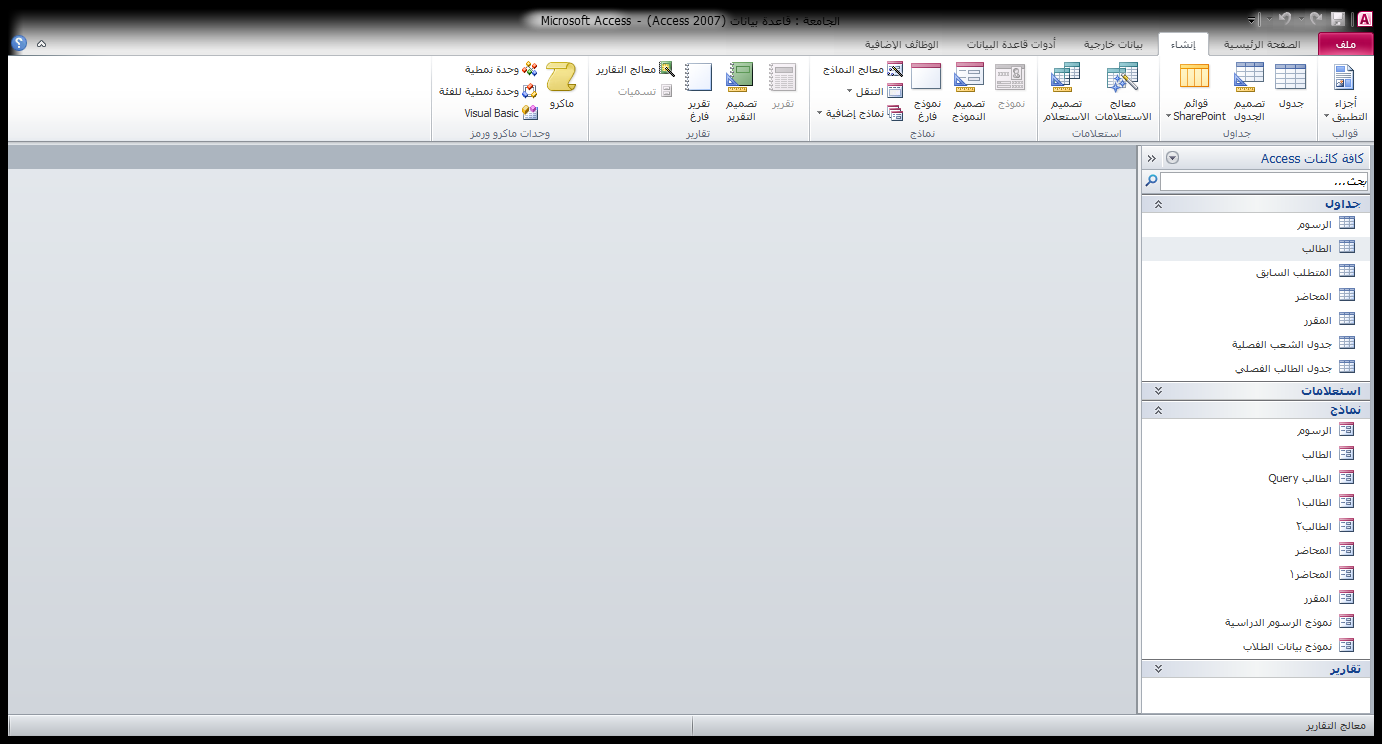 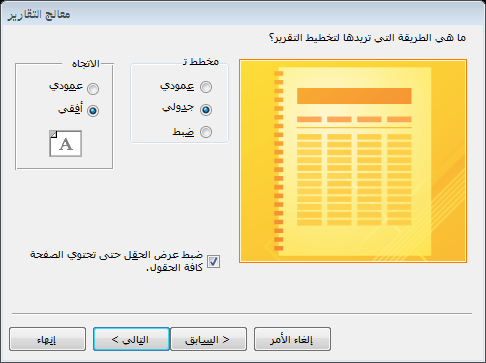 4- اختيار طريقة التخطيط والاتجاه
أ.مشاعل المطلق
19
إنشاء تقرير باستخدام معالج التقارير :
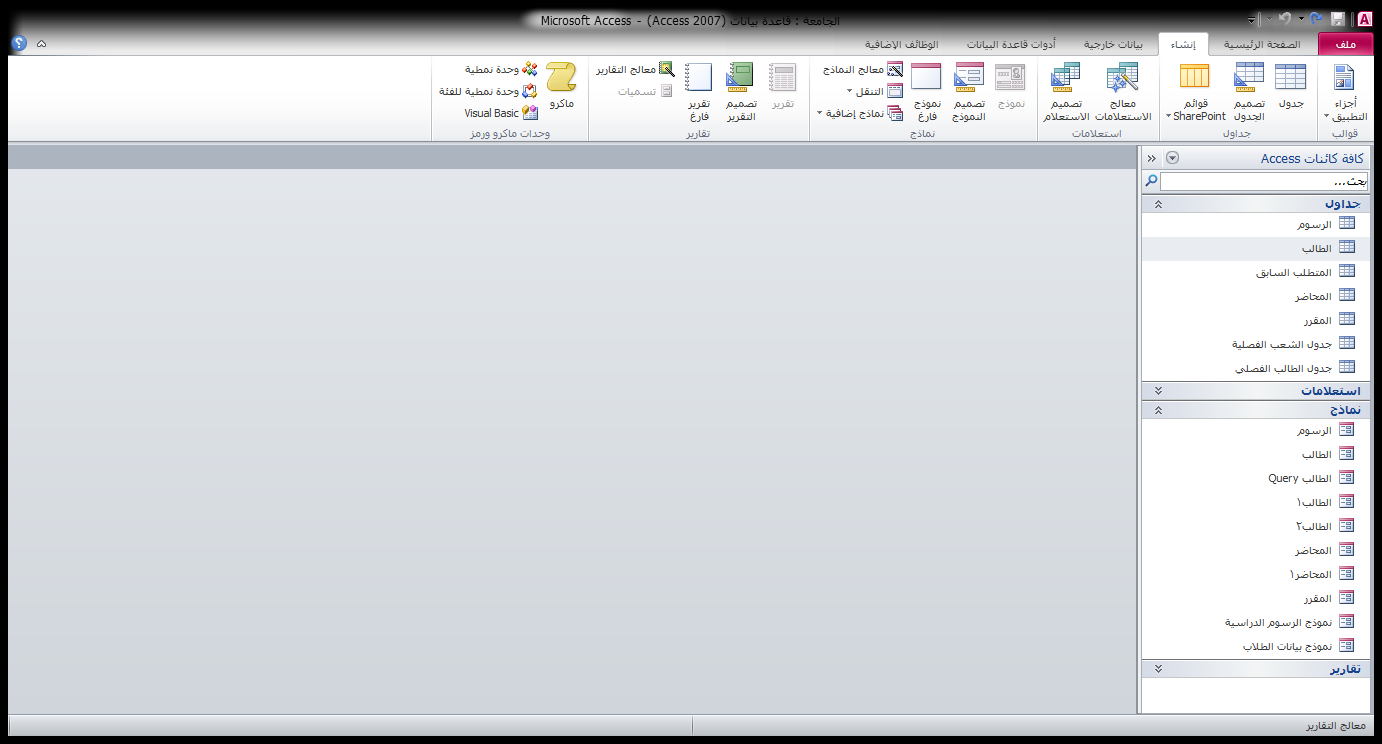 5- تسمية التقرير واختيار فتحه أو التعديل على تصميمه
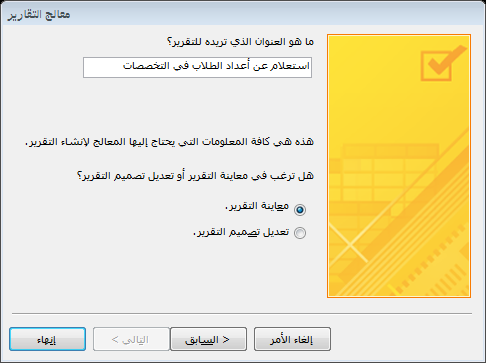 أ.مشاعل المطلق
20
فتح التقرير  :
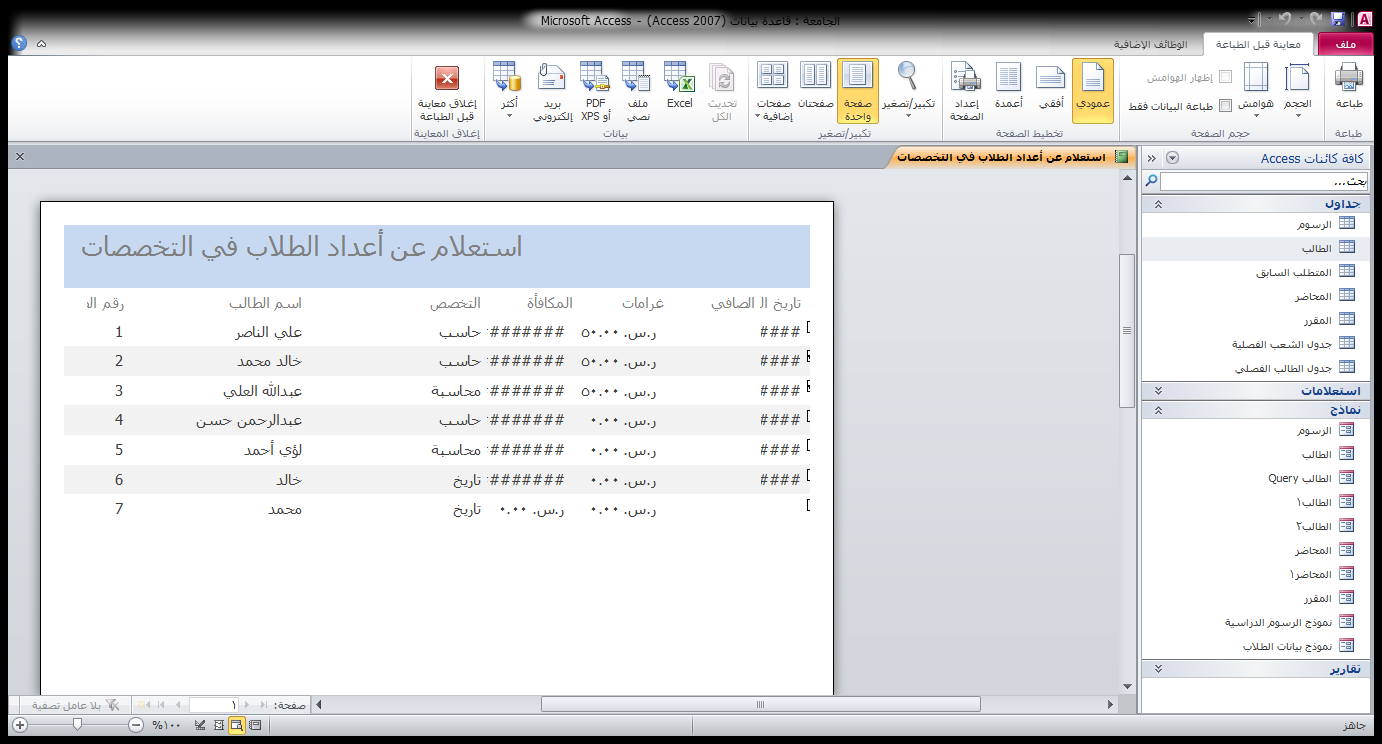 أ.مشاعل المطلق
21
تعديل تصميم التقرير وإعدادات الصفحة للطباعة :
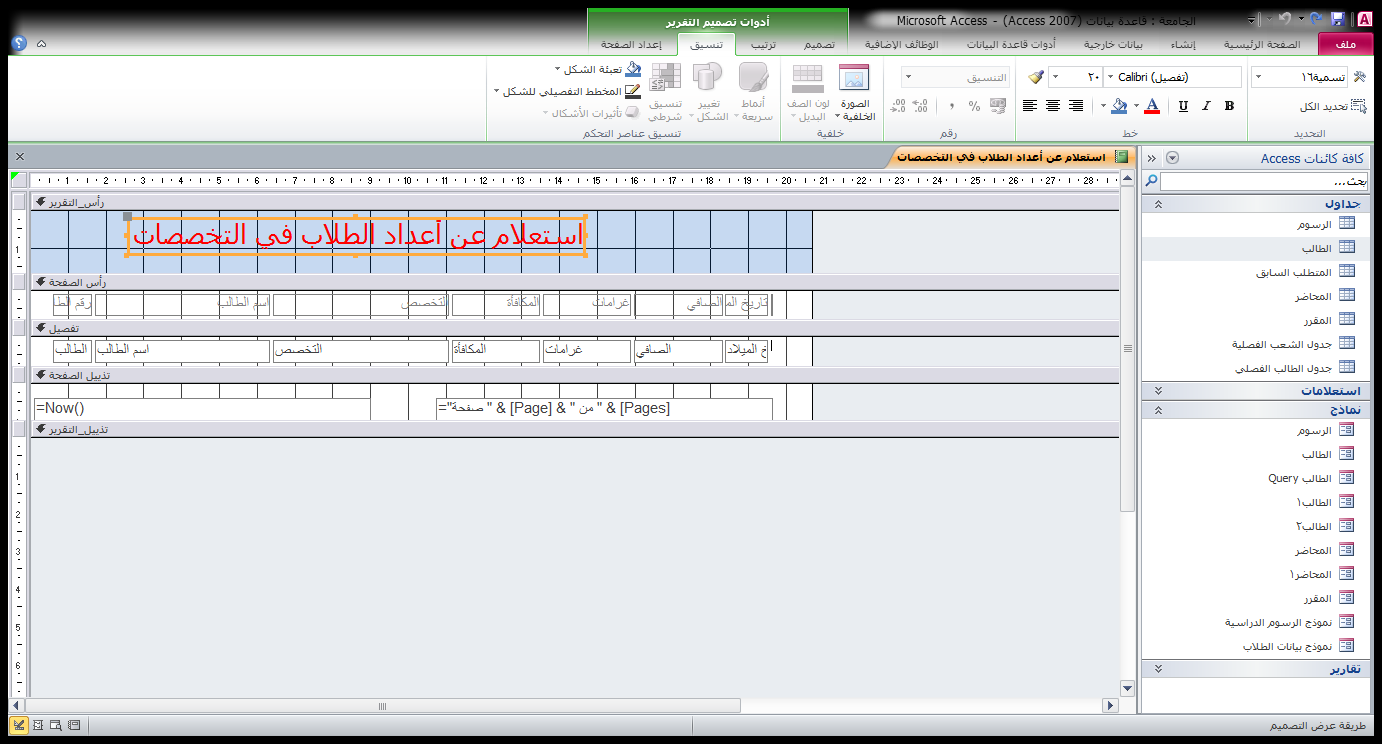 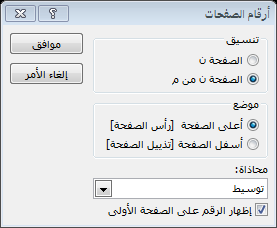 ترتيب الحقول وتنسيقها و إضافة ارقام الصفحات .
أ.مشاعل المطلق
22
Access sheet 2 تطبيق عملي
23